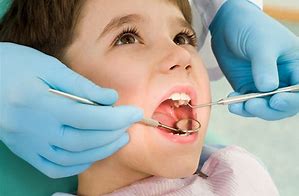 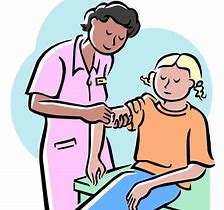 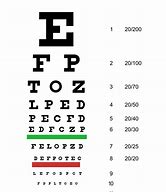 EL Civics – Health Unit Health Agency Vocabulary
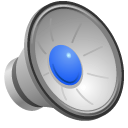 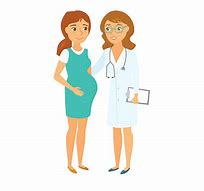 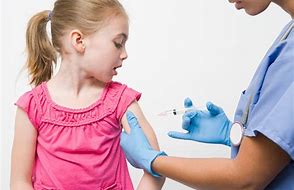 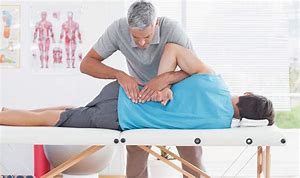 flu shots
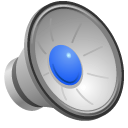 Shots to keep you from getting the flu.
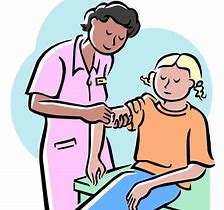 immunizations
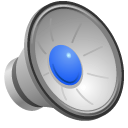 Shots for children to keep them from getting deadly diseases.
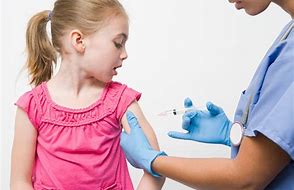 internal medicine
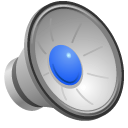 Health problems inside the body.
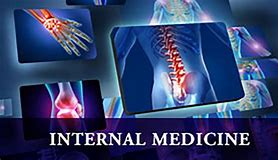 prenatal care
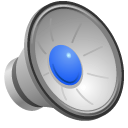 Medical help for women who are pregnant.
(going to have a baby)
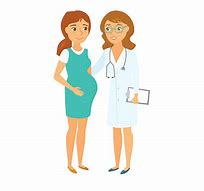 urgent care
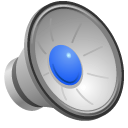 Medical help for emergencies.
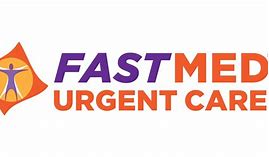 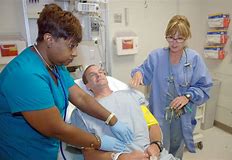 WIC screening
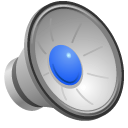 Help to see if you can receive WIC (food for women, infants and children)
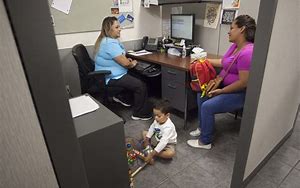 pediatrics
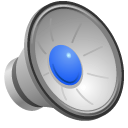 Doctor appointments for children from birth to 18 years old.
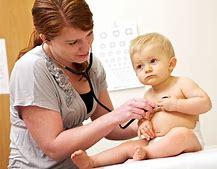 hearing test
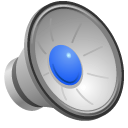 A test to check how well you can hear.
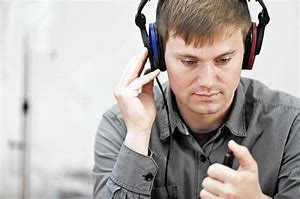 TB test
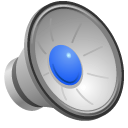 Skin test to see if you have tuberculosis.
(disease of the lungs).
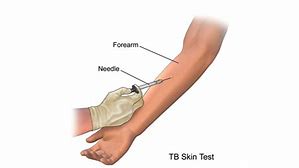 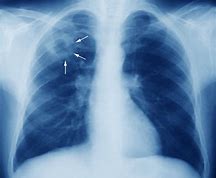 vision testing
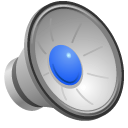 A test to check how well you can see.
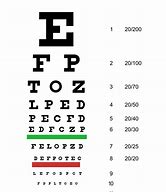 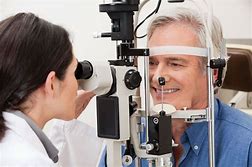 family practice
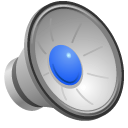 Doctor appointments for everyone in the family.
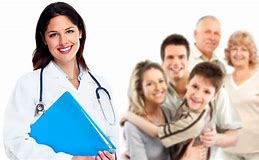 dental
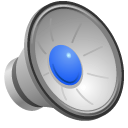 Teeth care.
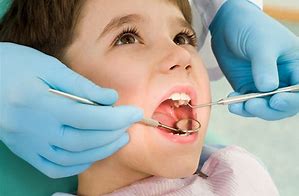 general medicine
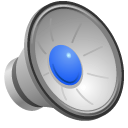 Appointments that are not emergencies.
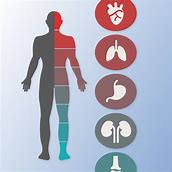 health education
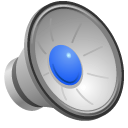 Services about how to take good care of your body.
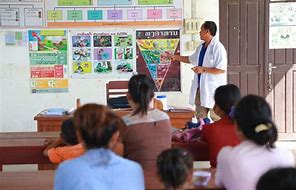 women’s health
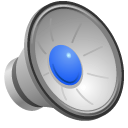 Services about health concerns for a woman’s body.
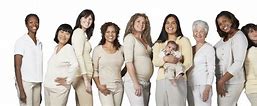 optometry
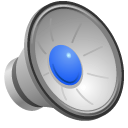 Services for your eyes.
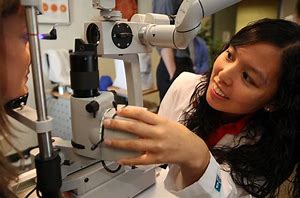 medical/primary care
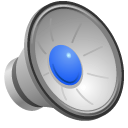 A doctor you see first for a health problem.
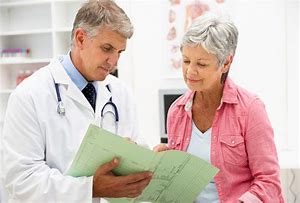 checkups
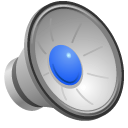 Yearly exams to check your general health.
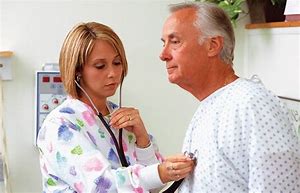 psychiatry
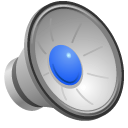 Services for mental and emotional problems.
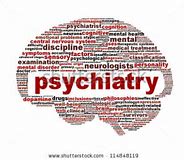 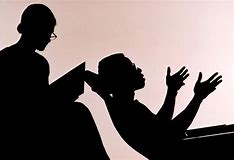 podiatry
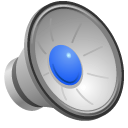 Services for problems with your feet.
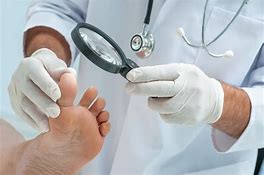 acupuncture
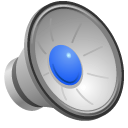 Services that use small needles to help relieve pain.
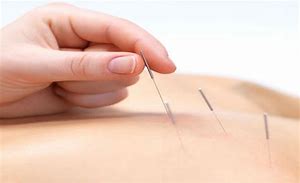 chiropractic care
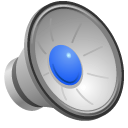 Services that move your bones and muscles to help relieve pain.
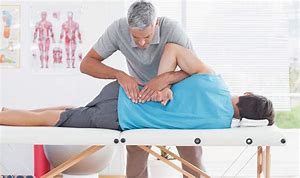 pharmacy
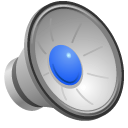 Place where you can buy medicine.
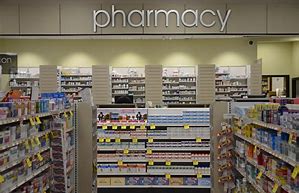 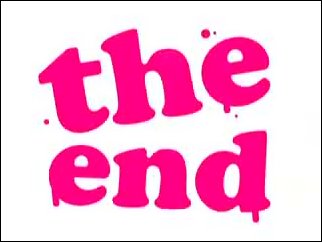